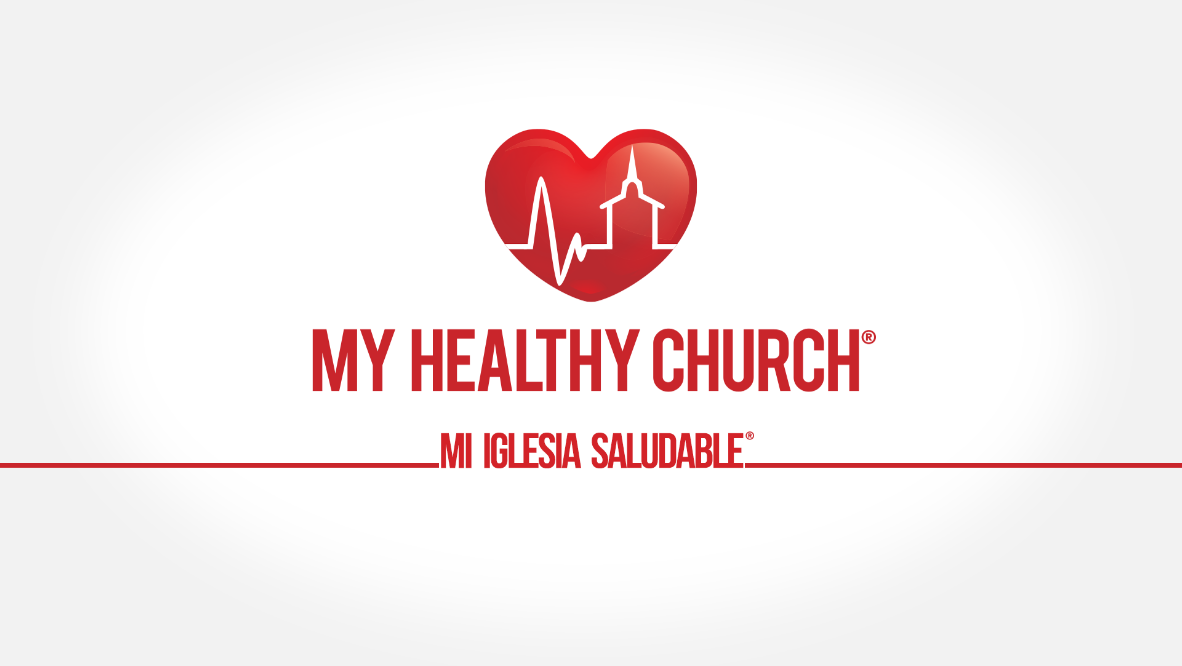 MarketingPara Recursos de Escuela Dominical
Nestor Villela
Mi Iglesia Saludable
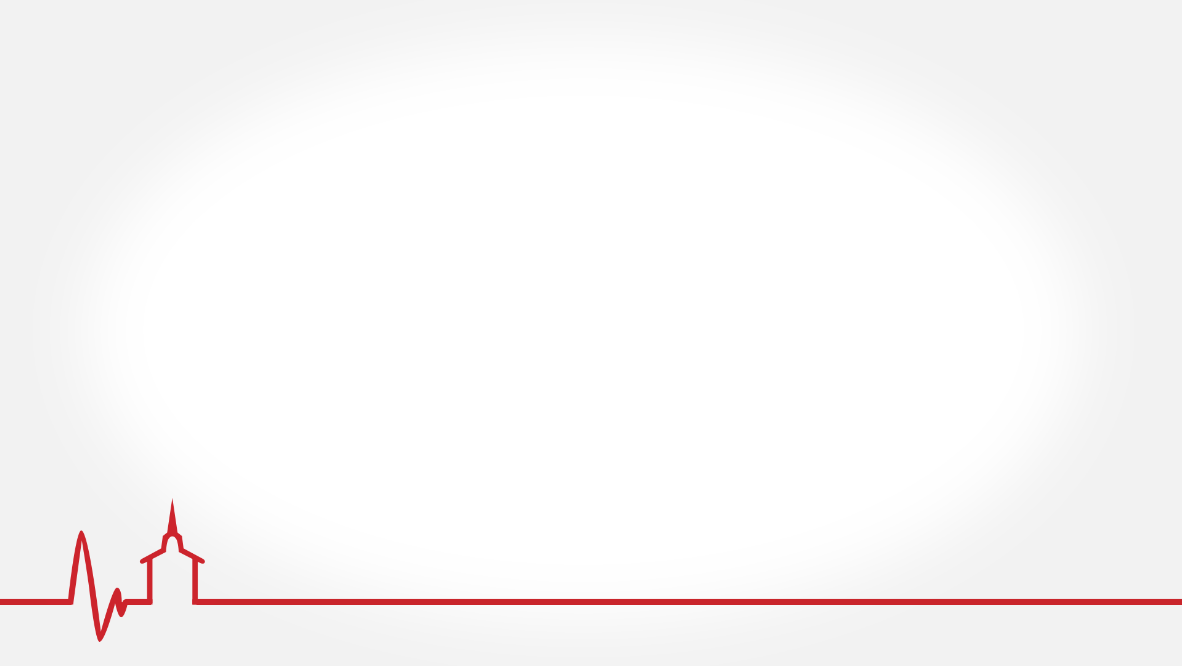 Hoja de trabajo
Población de mi pais
% de cristianos en mi pais
Numero de iglesias
Principales denominaciones
En una escala de 1 a 10, hasta donde estoy penetrando a las iglesias de mi país con recursos
[Speaker Notes: Se le entrega a cada uno una hoja con estas preguntas, las responden de una vez, ademas la hoja lleva el titulo de cada diapositiva y espacio  para que ellos escriban de acuerdo a la necesidad de su pais]
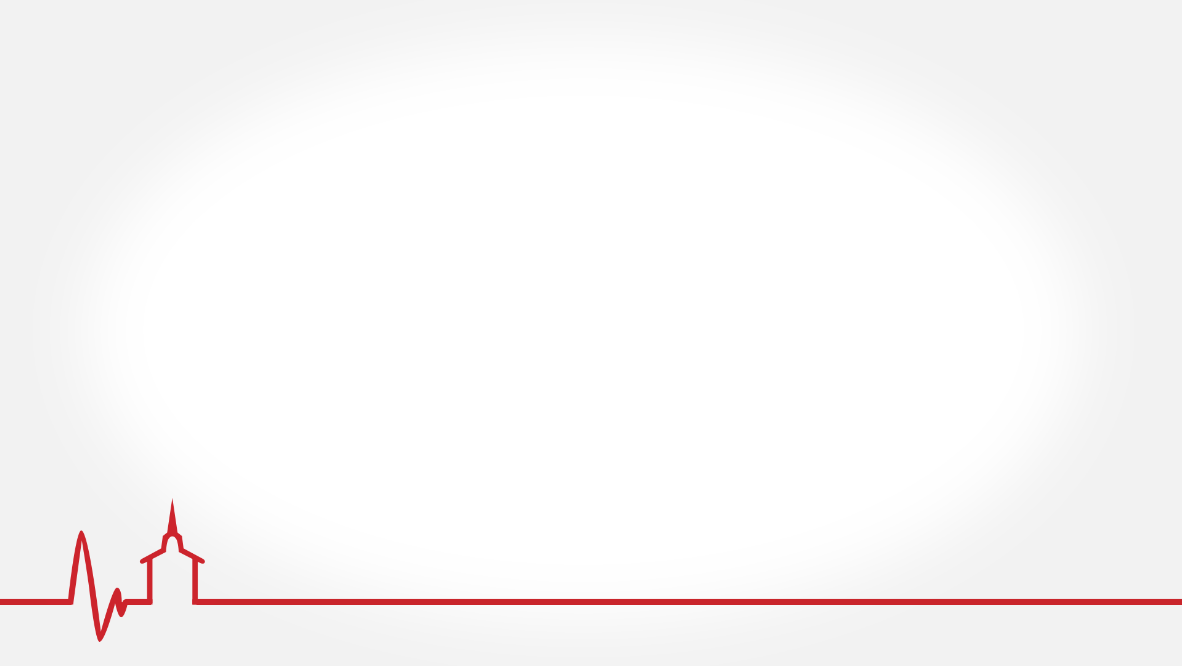 Necesito hacer un diagnostico de la iglesia en mi país
[Speaker Notes: Necesito un diagnostico de mi pais:
Principales denominaciones
Urbano y rural, 
Estadísticas poblacionales por edades
Evaluo cual ha sido mi tendencia de ventas (ejemplo zapatos]
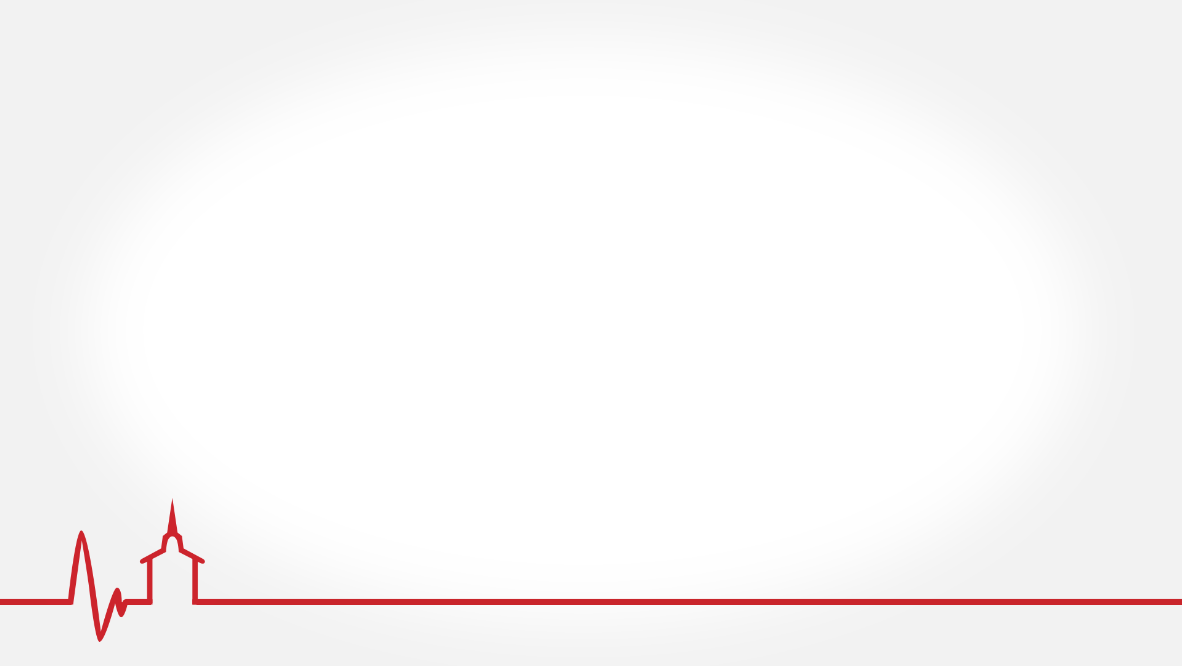 Acercarse a la iglesia.  Para ver como se le puede servir
[Speaker Notes: Si tienen un programa de estudio sistematico de la Biblia
Si tiene estructura de reuniones por edad
No importa como le llamen, no quiero vender un nombre
Quiere proveer un recurso
Doctrina de la Iglesia]
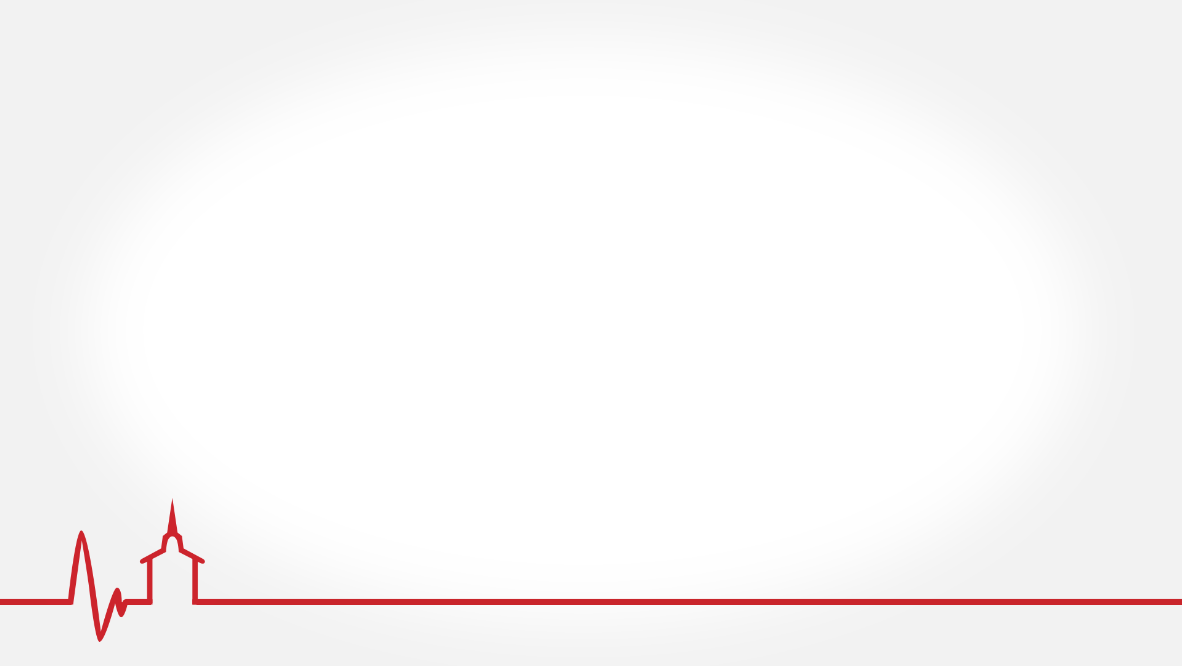 Cuales son las necesidades de la Iglesia:
[Speaker Notes: Capacitacion, entrenamiento
Orientaciones metodologías, de como ser mas efectivo en la enseñanza
Los lideres que ensenan son voluntarios y hay mucha rotación
El proceso de capacitación debe ser continuo]
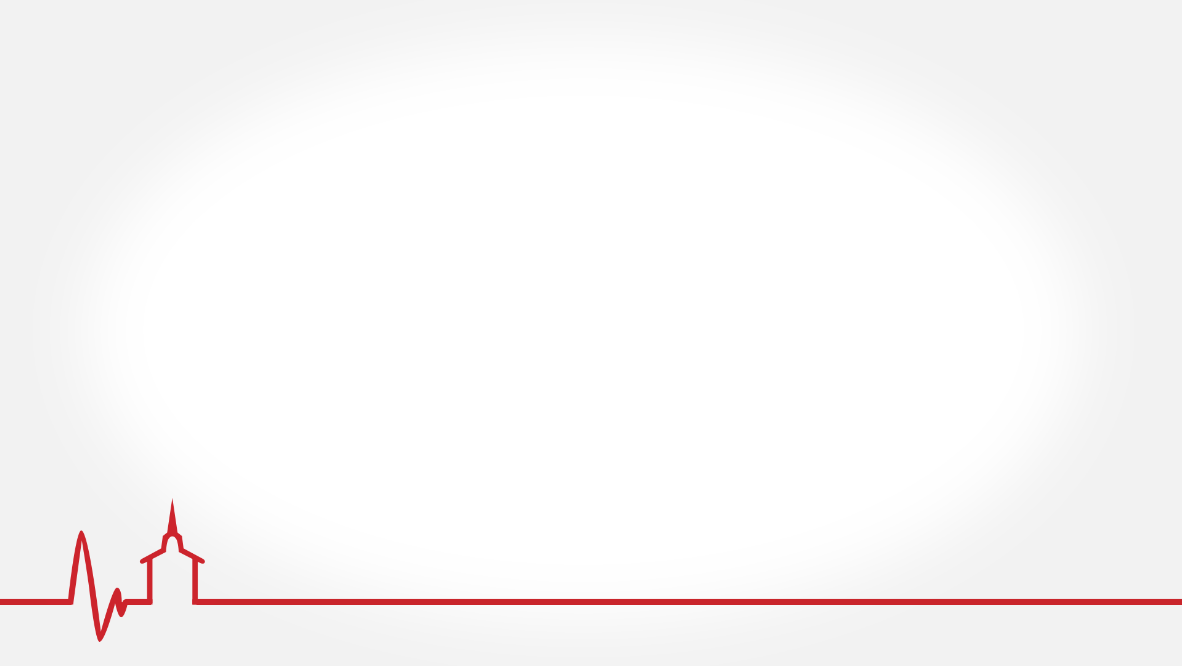 MI enfoque
Sensibilizar a la iglesia

Por lo tanto, vayan y hagan discípulos de todas las naciones, bautizándolos en el nombre del Padre y del Hijo y del Espíritu Santo. Enseñen a los nuevos discípulos a obedecer todos los mandatos que les he dado. Y tengan por seguro esto: que estoy con ustedes siempre, hasta el fin de los tiempos». (Mateo 28:19, 20 NTV)

Debemos de vernos como un aliado confiable, estratégico y  para la iglesia, y el material de Escuela Dominical suple la necesidad que la iglesia tiene
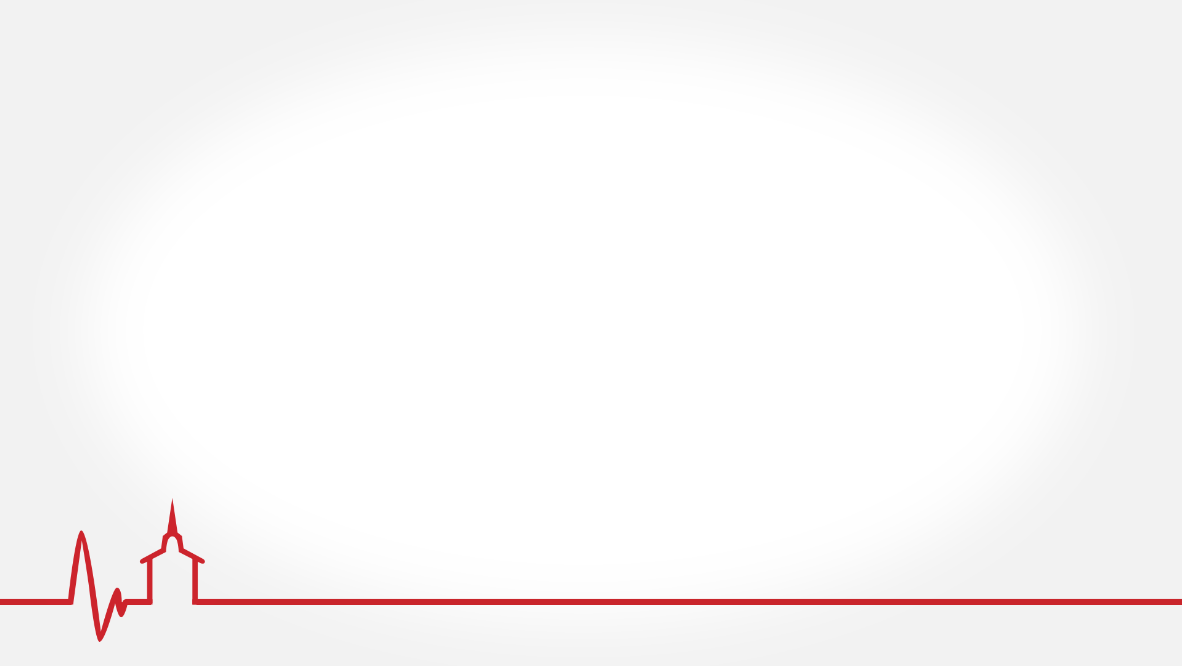 Ejemplos
[Speaker Notes: Eventos macro interdenominacionales en un lugar neutral
Eventos para iglesias o denominaciones especificas
Ventas en GT de Ninos y adultos, intencionalmente por 4 annos consecutivos dentro de las capacitaciones se dio espacio para 
Acercarse a las radios para publicitar hacia las iglesias que hay recursos, esta es una manera de acercarme a la iglesia, en cualquier lugar donde este.
Ver el potencial que tengo de cubrir todo mi país.
Estrategia logística (ejemplo de GT las filas de pastores comprando material)
Se busca facilitarle a la iglesia adquirir los recursos.
Hacer alianzas para la distribución, y estas son sirven para capacitación y promoción]
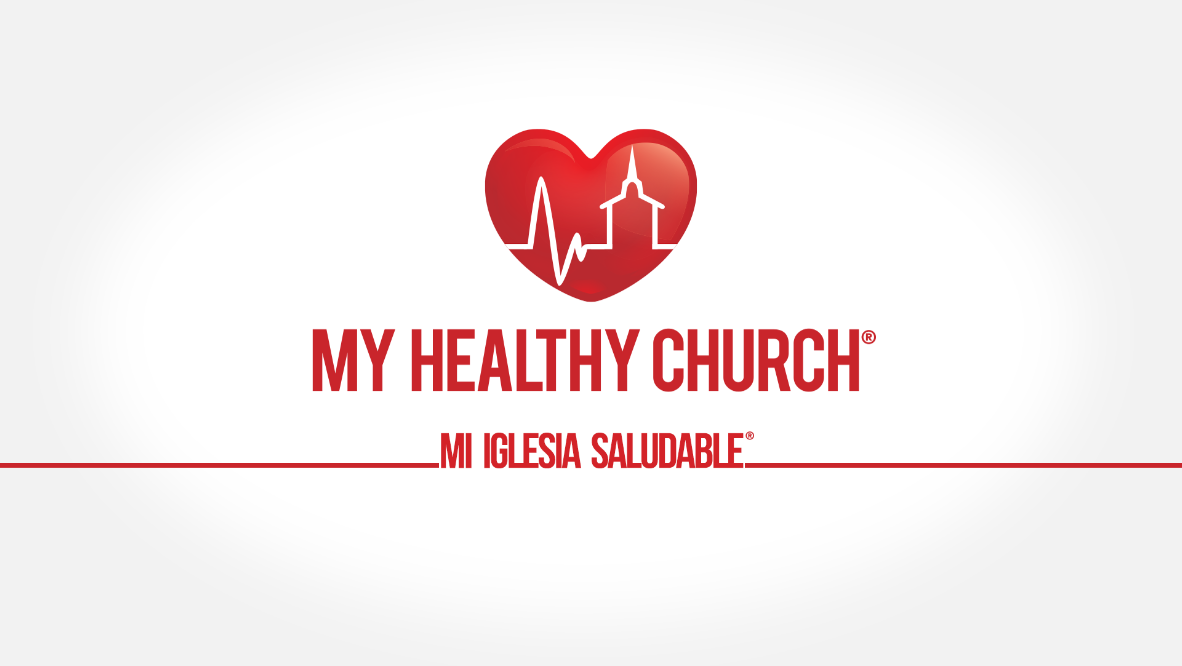 Muchas Gracias!!!!